Einführung in Web- und Data-ScienceClustering
Prof. Dr. Ralf Möller
Universität zu Lübeck
Institut für Informationssysteme

Tanya Braun (Übungen)
Danksagung
Zur Vorbereitung dieser Präsentationen wurden Materialien verwendet von 
Eamonn Keogh (University of California – Riverside) und
Sascha Szott (HPI Potsdam)
2
Clustering
Form des unüberwachten Lernens
Suche nach natürlichen Gruppierungen von Objekten
Klassen direkt aus Daten bestimmen
Hohe Intra-Klassen-Ähnlichkeit
Kleine Inter-Klassen-Ähnlichkeit
Ggs.: Klassifikation
Distanzmaße
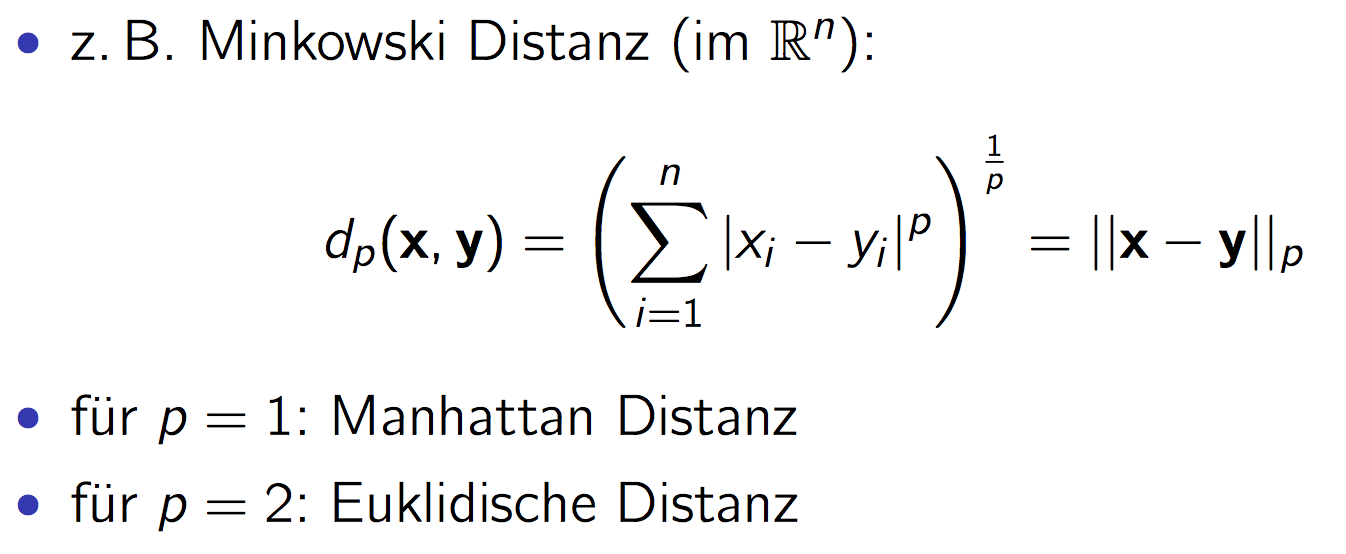 3
Einflüsse des Distanzmaßes auf Clusterbildung
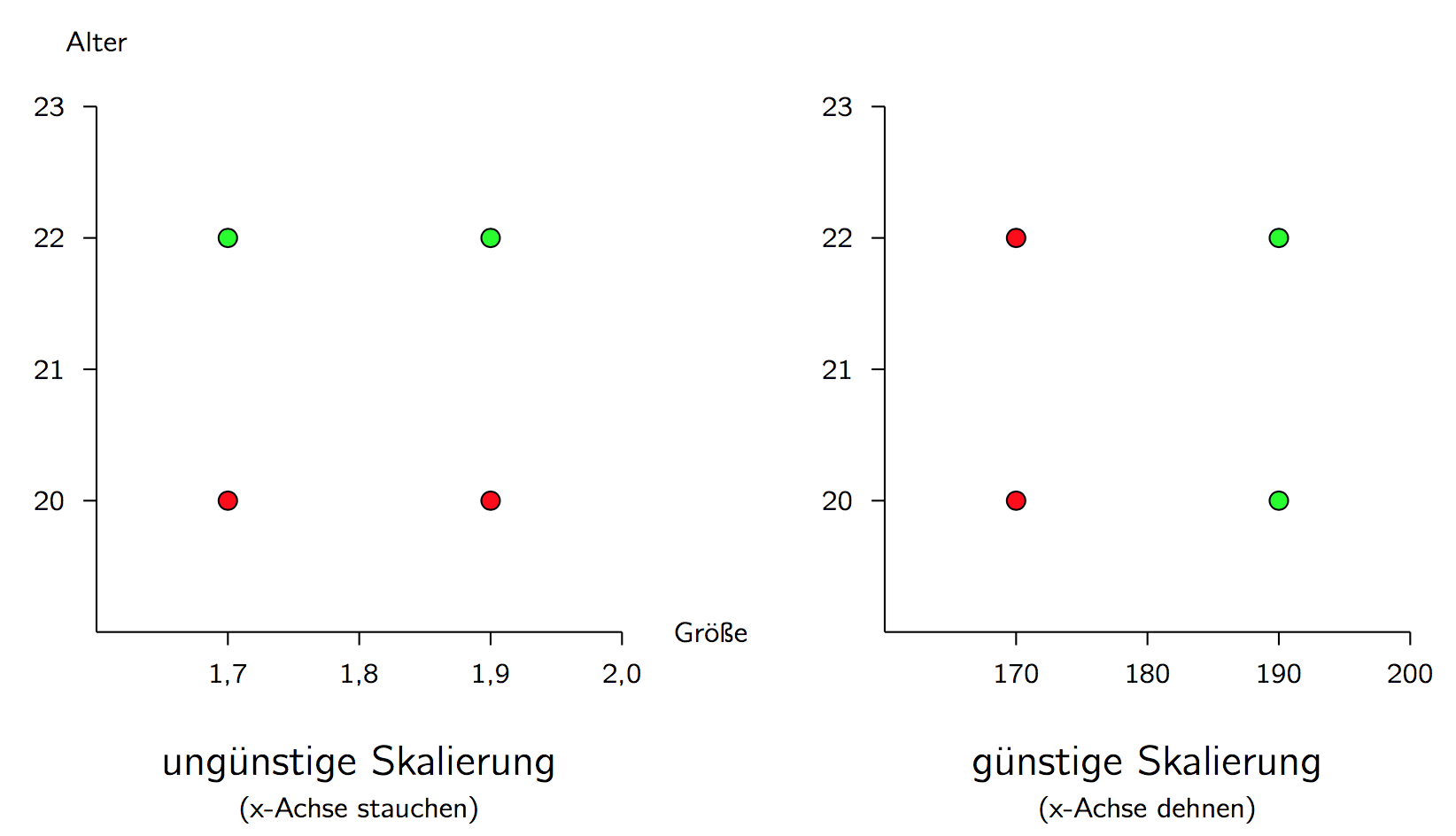 Abhilfe: Gewichtung, z. B. durch Normalisierung
4
Piotr
Peter
Piero
Pedro
Pyotr
Pierre
Pietro
Petros
Hierarchisches Clustering
Kostenfunktion
Substitution 	1
Einfügung      	1
Lösung		1

Dist(Peter, Piotr) = 3
Peter

Piter

Pioter

Piotr
Substitution (i for e)
Einfügung (o)
Lösung(e)
Dendrogramm
5
k1
k2
k3
Partitionierung: K-means Clustering (1)
5
4
3
2
1
0
0
1
2
3
4
5
k1
k2
k3
K-means Clustering (2)
5
4
3
2
1
0
0
1
2
3
4
5
k1
k2
k3
K-means Clustering (3)
Algorithm: k-means, Distance Metric: Euclidean Distance
5
4
3
2
1
0
0
1
2
3
4
5
k1
k2
k3
K-means Clustering (4)
5
4
3
2
1
0
0
1
2
3
4
5
k1
k2
k3
K-means Clustering (5)
K-Means
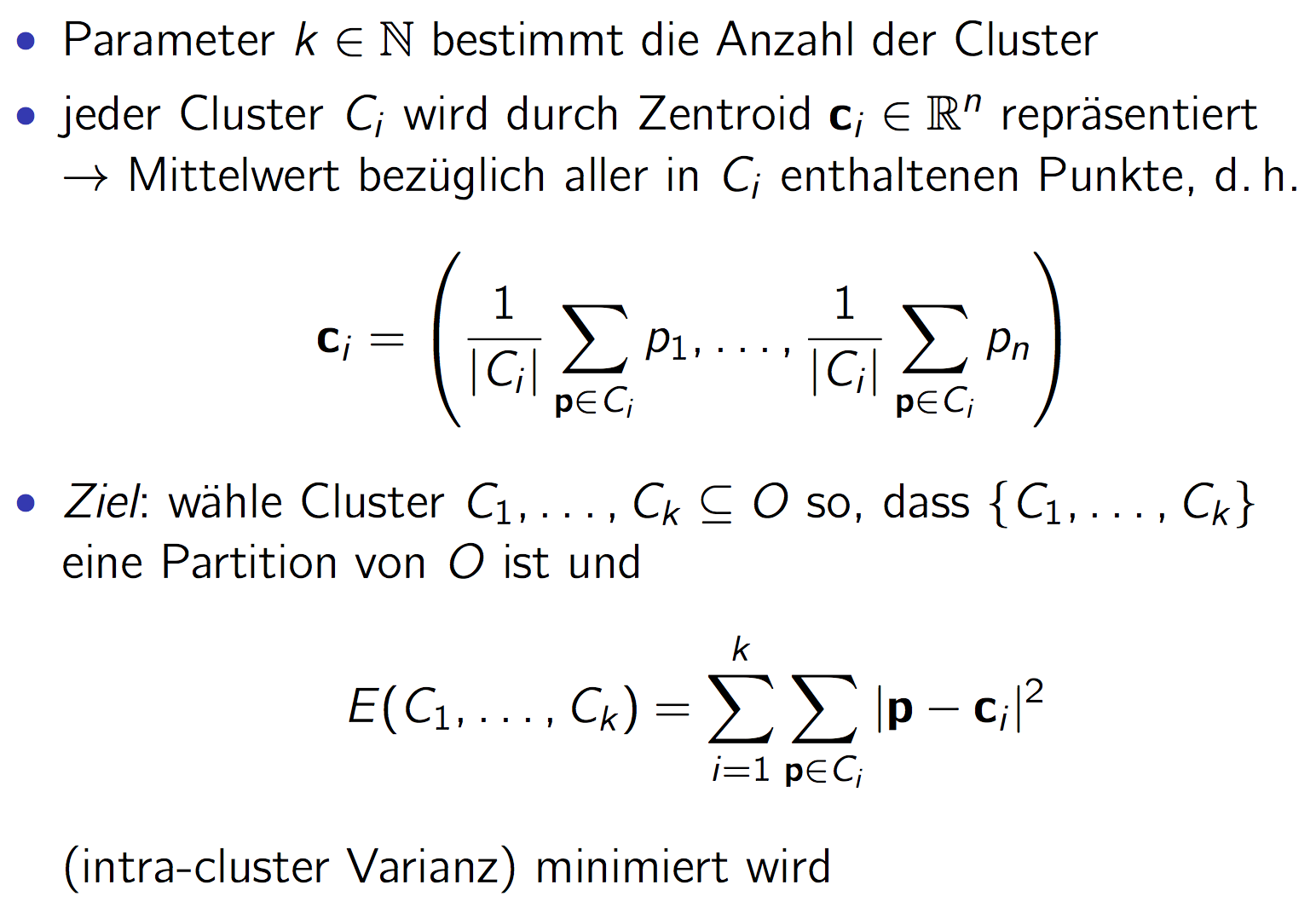 11
K-Means
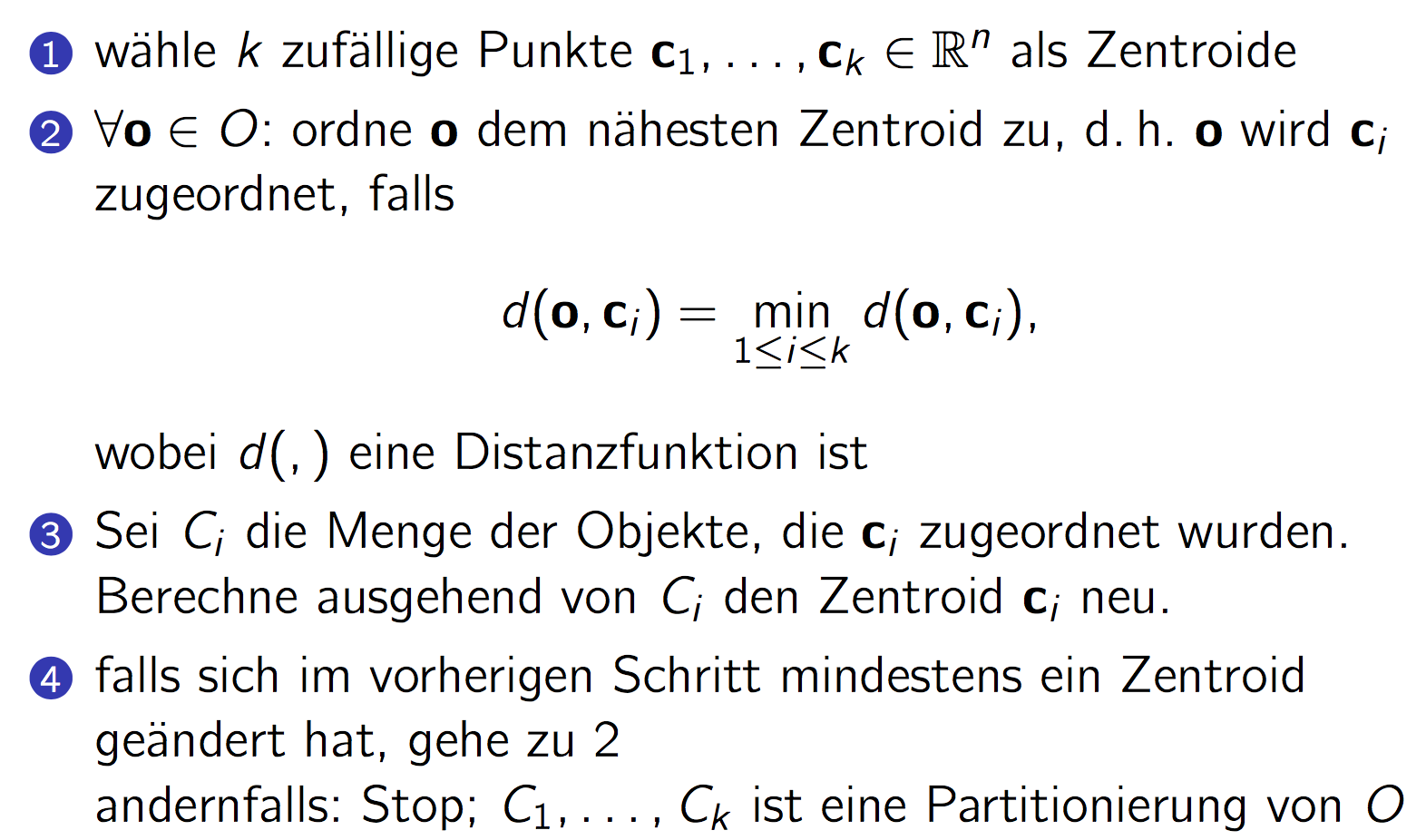 12
K-Means-Ergebnis hängt vom Startwert ab
13
Diskussion
Meist relativ wenige Schritte notwendig
Findet aber ggf. nur lokales Optimum
Nur anwendbar, wenn Mittel definiert
Erweiterungen für kategoriale Daten existieren
Basiert auf vorgegebener Clusteranzahl k
Cluster haben meist gleiche Größe
Probleme bei nichtkonvexen Formen
Varianten von K-Means (z.B. K-Medoid)
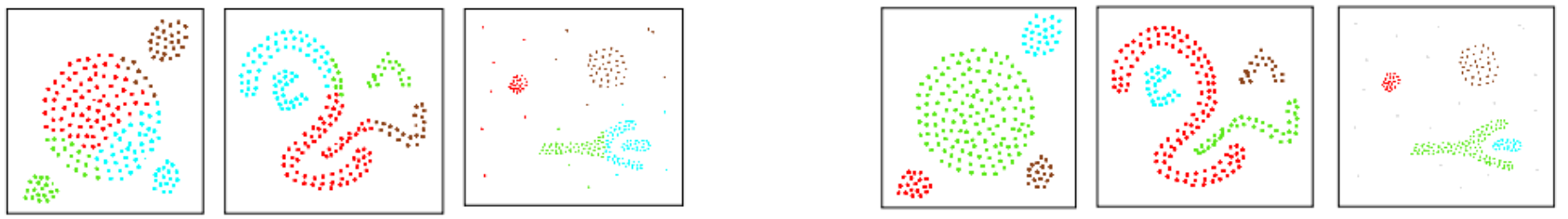 Trend
Wunsch
14
Anpassung von Gauß-Funktionen
Anpassung über Expectation-Minimization
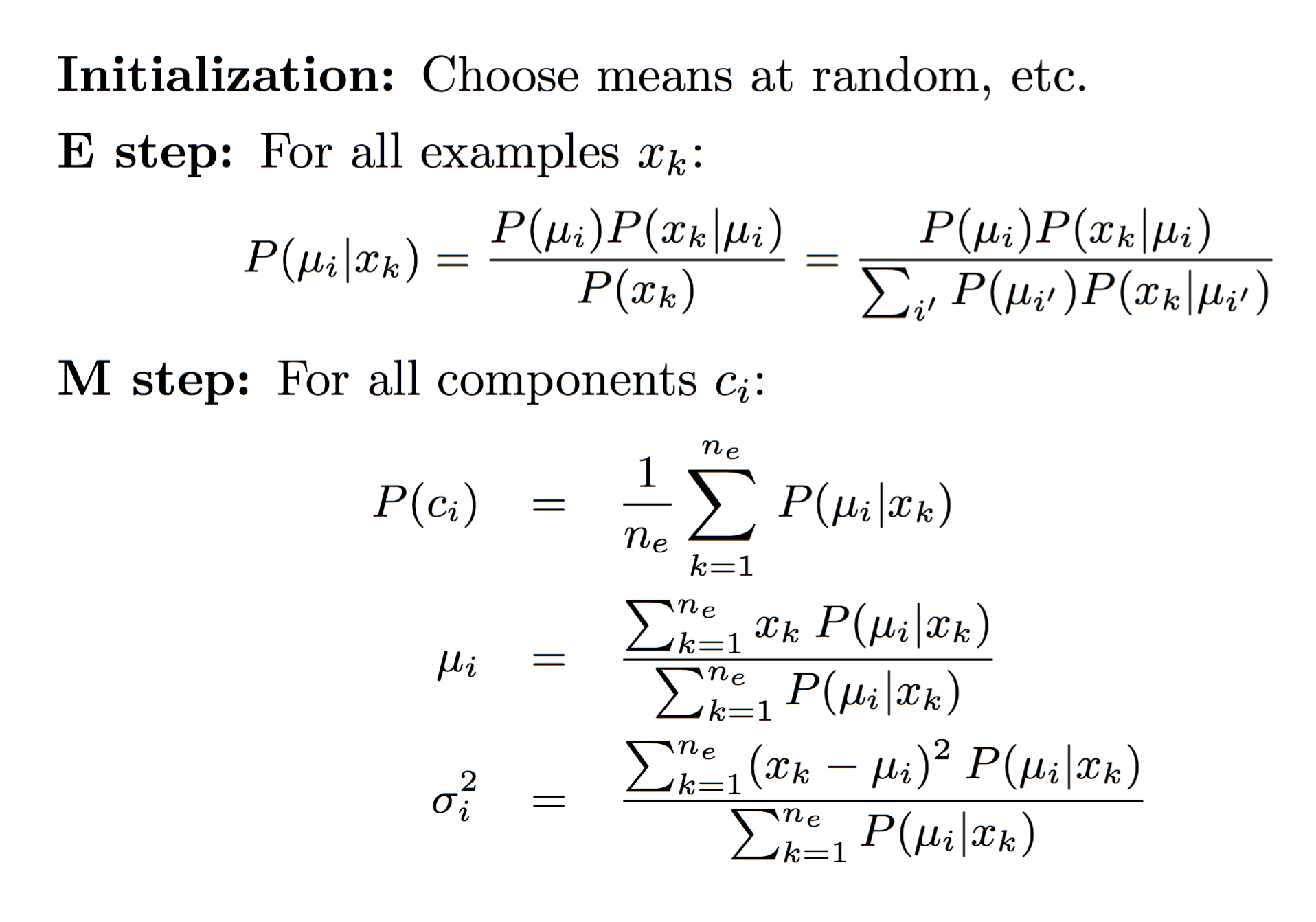 N(xk, 𝜇, 𝜎2)
ci
ci
ci
ci
ci
Ci'
Ci'
ci
ci
ci
ci
ci
17
Initialisierung
Weise Parametern zufällige Werte zu
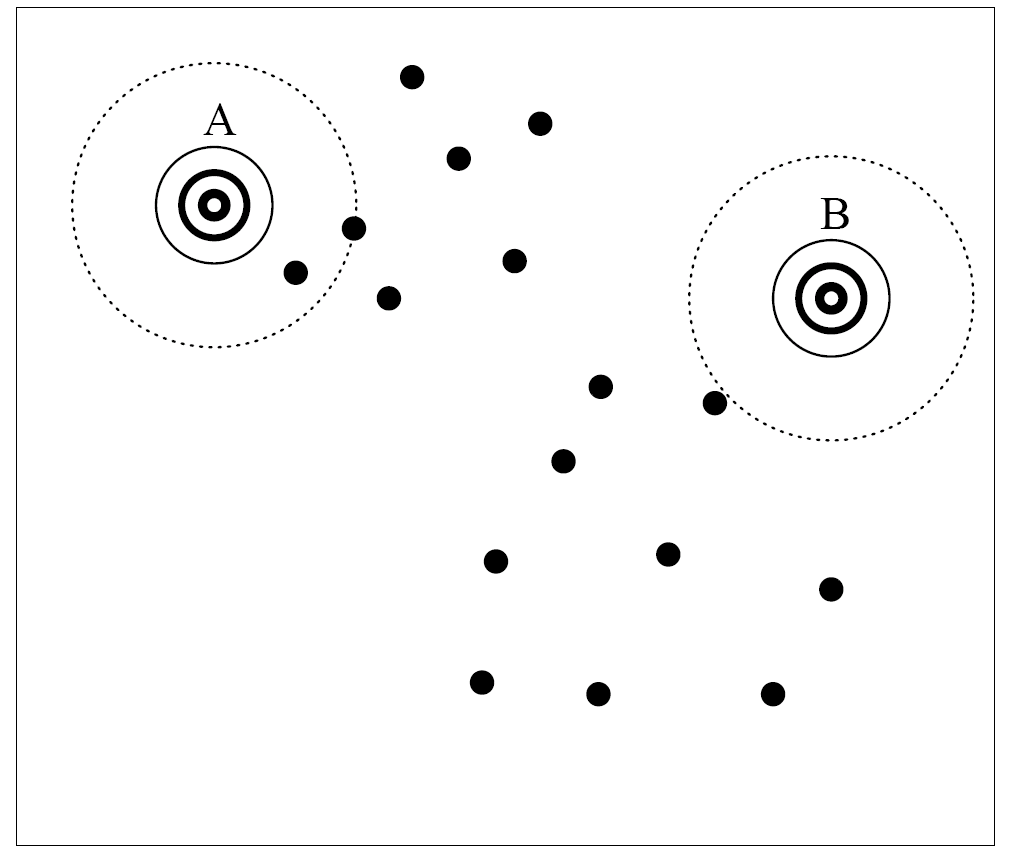 18
E-Schritt
Nehme an, Parameter sind bekannt
Weise Daten zu
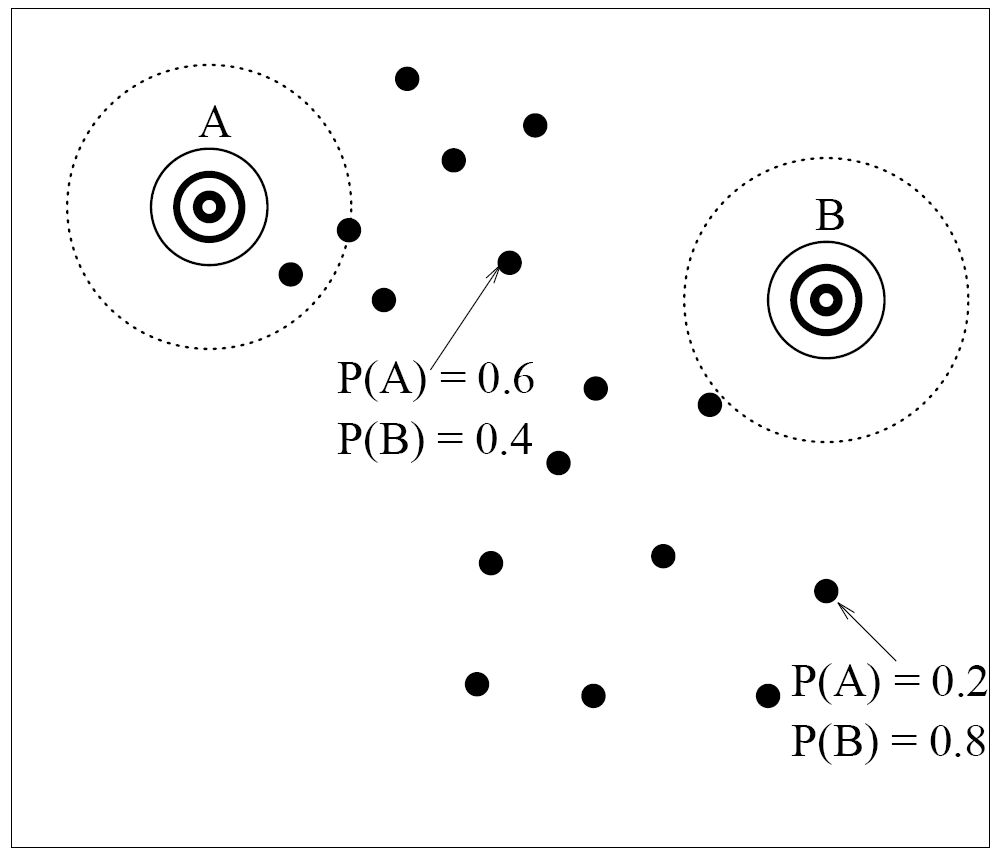 19
M-Schritt
Passe Parameter über zugeordnete Punktmenge an
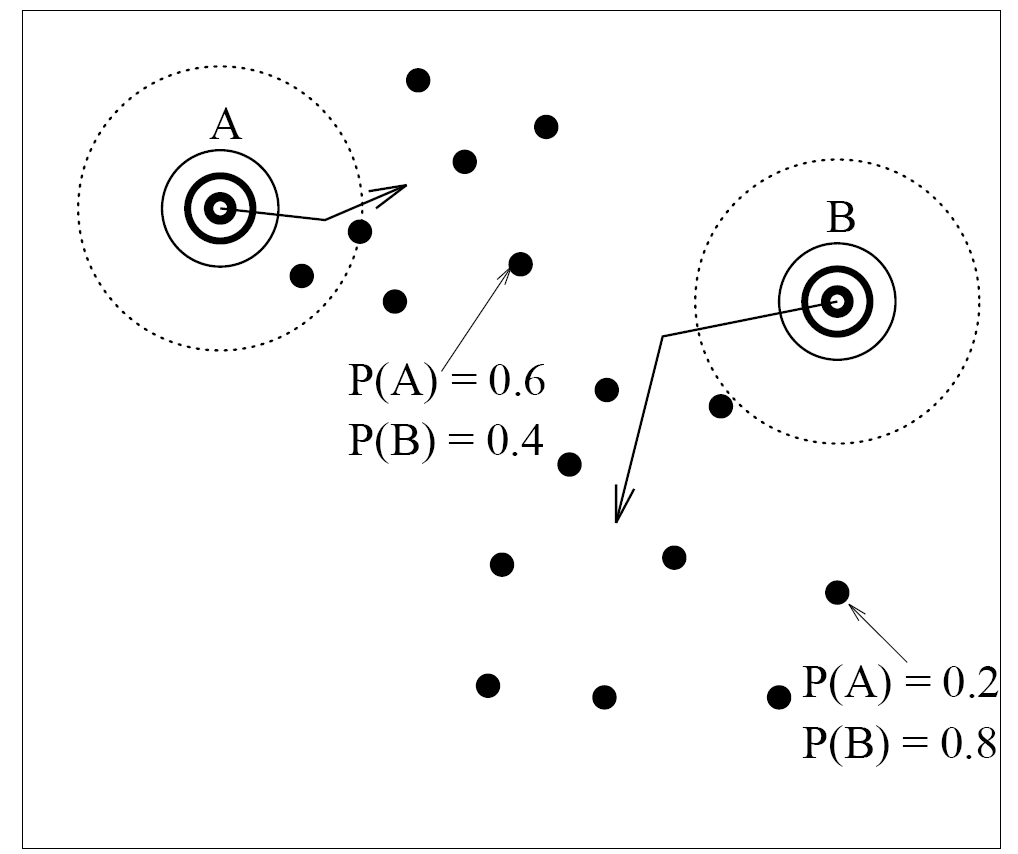 20
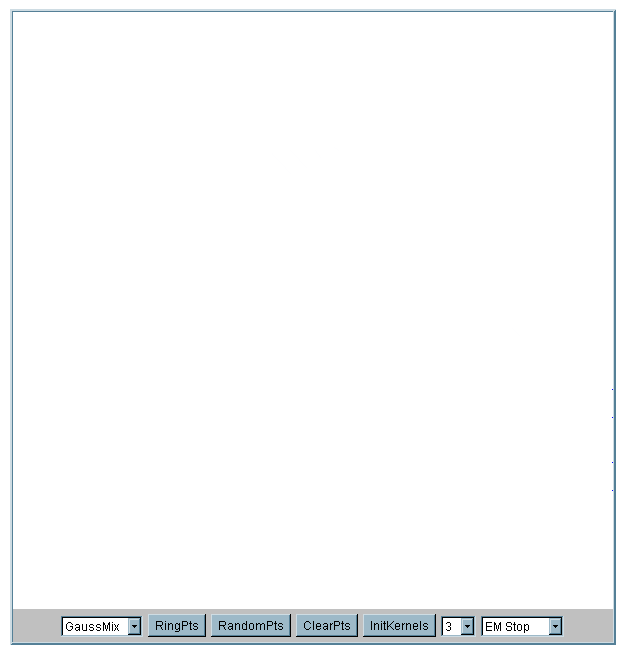 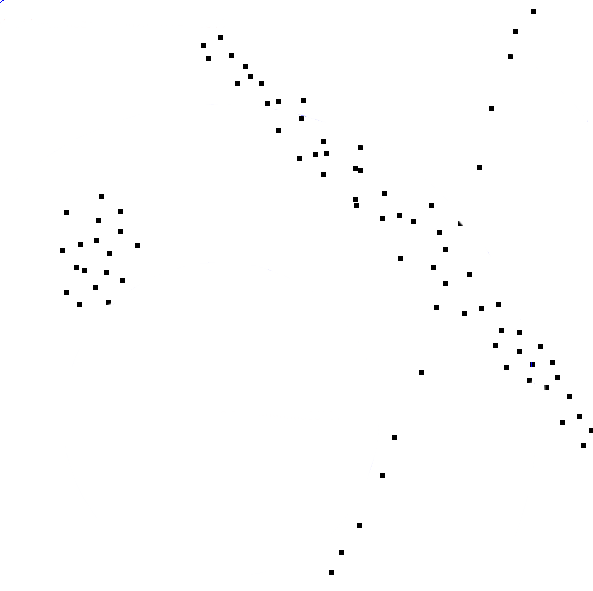 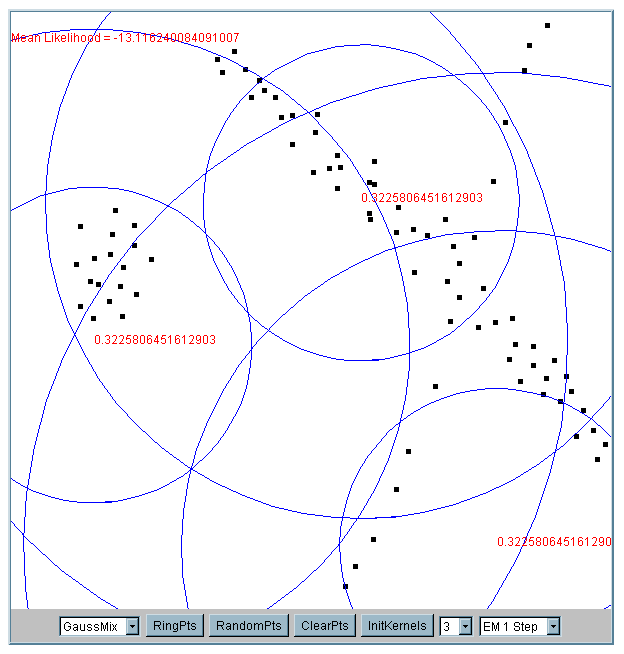 Iteration 1

Die Cluster- Mittelwertewerden zufällig gewählt
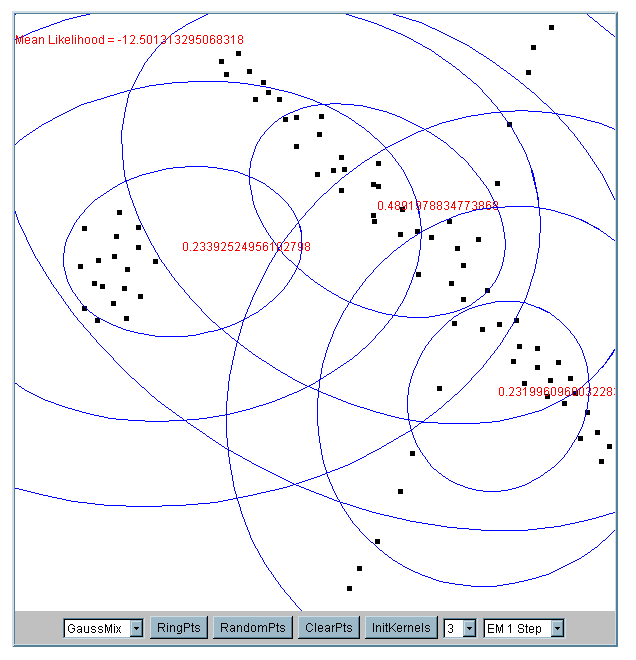 Iteration 2
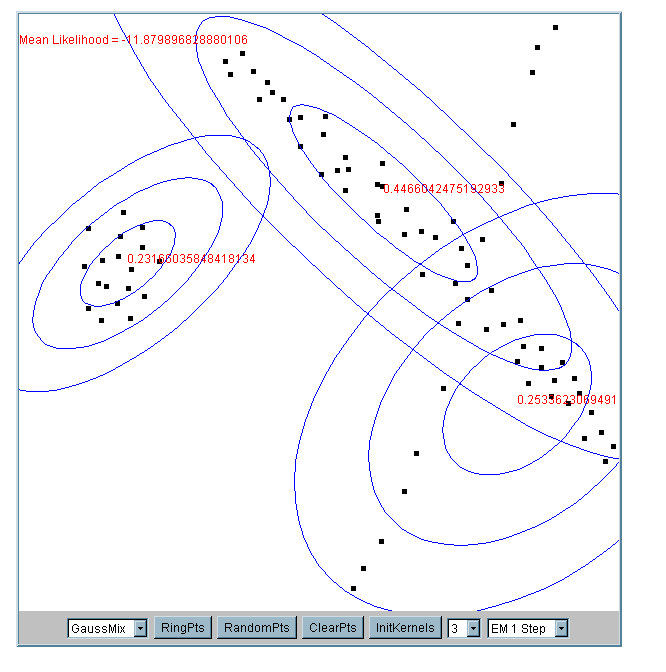 Iteration 5
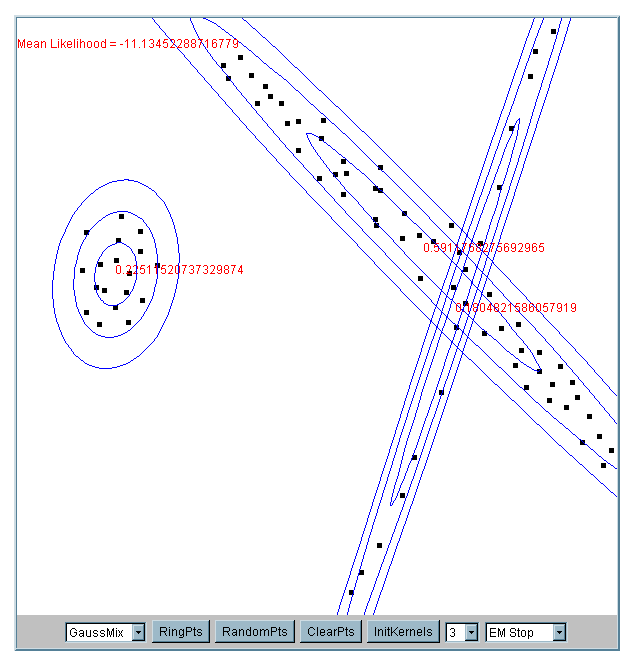 Iteration 25
Diskussion EM
Bestimmung einer Mixtur von multivariaten Gauss-Kurven(Gaussian mixture)
K-Means ist spezielle Form des EM-Verfahrens
Wahrscheinlichkeitsbasierte Zuordnung zu Clustern anstelle einer deterministischen Zuordnung
Cluster können verschiedene Größen haben (Varianz)
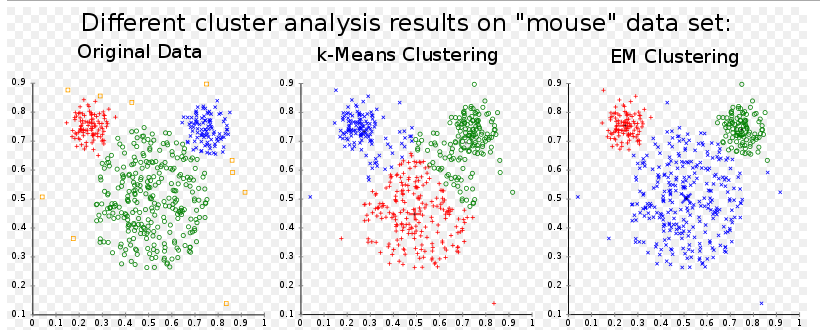 Wikipedia
26
Inkrementelle Clusterbildung
Nächste-Nachbarn-Clusterbildung
Nicht verwechseln mit Nächsten-Nachbarn-Klassifikation
Neue Datenpunkte inkrementell in bestehende Cluster integriert, so dass Distanz minimiert
Schwellwert t, um zu bestimmen, ob neues Cluster aufgemacht werden soll
27
9
8
7
6
5
4
3
2
1
1
2
3
4
5
6
7
8
9
10
Inkrementelle Clusterbildung
10
Schwellwert t
1
t
2
9
8
7
6
5
4
3
2
1
1
2
3
4
5
6
7
8
9
10
Inkrementelle Clusterbildung
10
Neuer Datenpunkt …

… ist im Schwellwertbereich des Cluster 1, also fügen wir ihn hin und aktualisieren den Clustermittelpunkt
1
3
2
9
8
7
6
5
4
3
2
1
1
2
3
4
5
6
7
8
9
10
Inkrementelle Clusterbildung
Neuer Datenpunkt …

… ist nicht im Schwerwertbereich von Cluste 1, also erzeugen wir ein neues Cluster, und so weiter ...
10
4
Ergebnis des Verfahrens ist klar von der Reichenfolge abhängig…

Es ist nicht einfach, den Schwellwert t zu bestimmen …
1
3
2
10
9
8
7
6
5
4
3
2
1
1
2
3
4
5
6
7
8
9
10
Was ist die richtige Anzahl von Clustern?
Offenes Problem
Viele Approximierungs-methoden
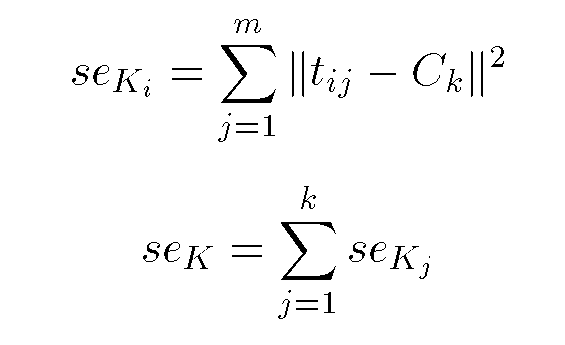 31
Was ist die richtige Anzahl von Clustern?
k = 1: Zielfunktion liefert 873.0
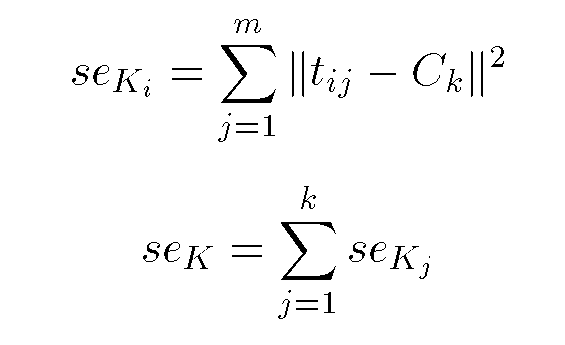 1
2
3
4
5
6
7
8
9
10
Was ist die richtige Anzahl von Clustern?
k = 2: Zielfunktion liefert 173.1
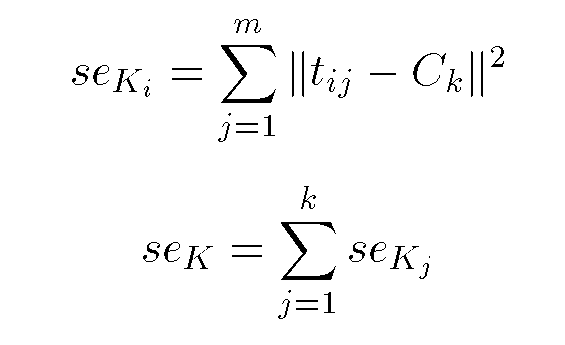 1
2
3
4
5
6
7
8
9
10
Was ist die richtige Anzahl von Clustern?
k = 3: Zielfunktion liefert 133.6
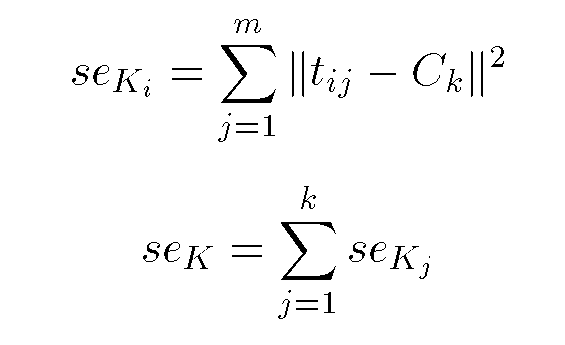 1
2
3
4
5
6
7
8
9
10
Was ist die richtige Anzahl von Clustern?
1.00E+03
9.00E+02
8.00E+02
7.00E+02
6.00E+02
Zielfunktion
5.00E+02
4.00E+02
3.00E+02
2.00E+02
1.00E+02
0.00E+00
k
1
2
3
4
5
6
Dichtebasierendes partitionierendes Clustering
DBSCAN-Verfahren (Density Based Spatial Clustering of Applications with Noise) 
Motivation: Punktdichte innerhalb eines Clusters höher als außerhalb des Clusters 
Resultierende Cluster können beliebige Form haben
Bei distanzbasierten Methoden ausschließlich konvexe Cluster 
Clusteranzahl k muss nicht initial vorgegeben werden
36
DBSCAN – Definitionen
37
DBSCAN – Definitionen
38
DBSCAN – Definitionen
39
DBSCAN – Definitionen
40
DBSCAN – Definitionen
41
DBSCAN – Lemma 1
42
DBSCAN – Lemma 2
43
DBSCAN
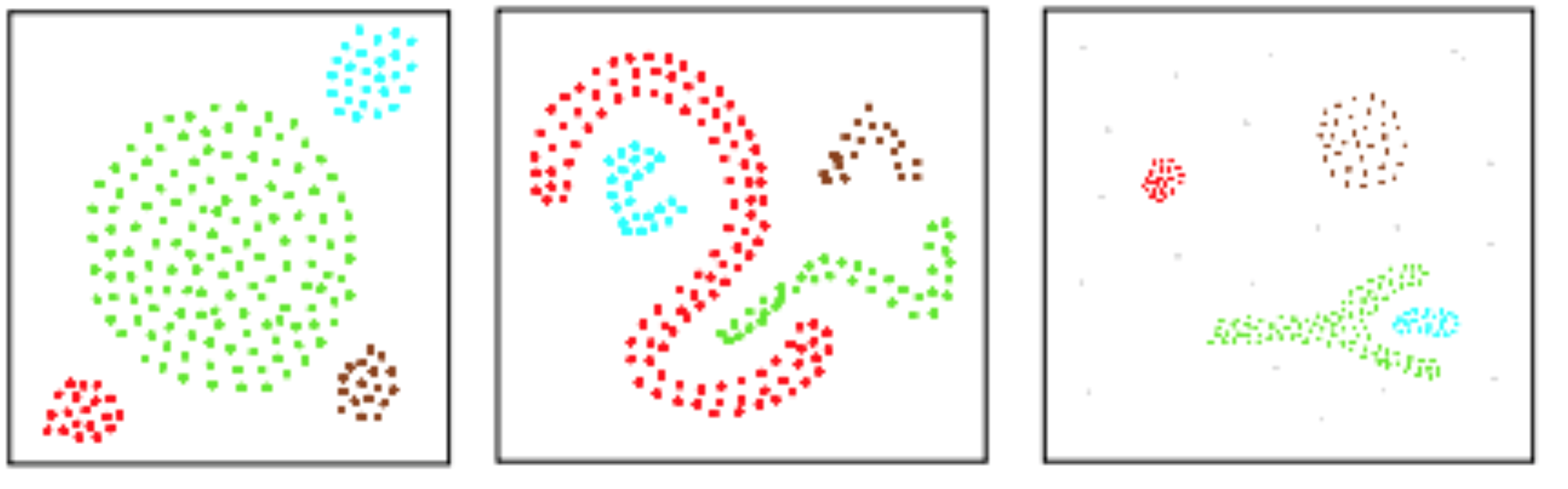 44
ExpandCluster
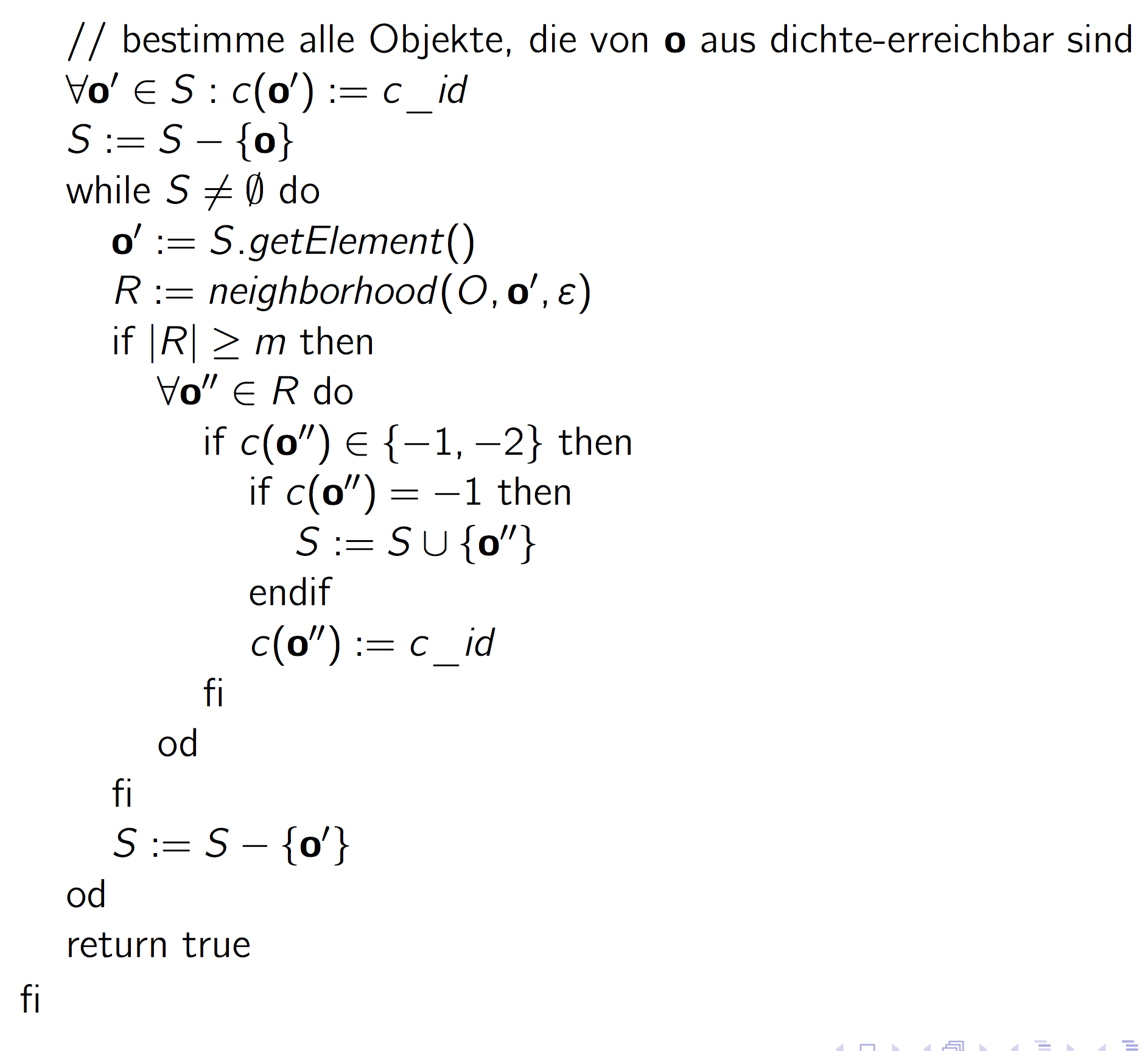 45